Title I Program Timeline for Successful Program Implementation and Program Evaluation
Georgia Department of Education
13th Annual Title Programs Conference
June 17 – 18, 2015
5/25/2015
1
Presenters
Grace McElveen
Georgia Department of Education
Title I Education Program Specialist
gmcelveen@doe.k12.ga.us
(912) 334-0802


Tammy Wilkes 
Georgia Department of Education
Title I Education Program Specialist
twilkes@doe.k12.ga.us
(478) 237-2873
5/25/2015
2
SCHOOL IMPROVEMENT & DISTRICT EFFECTIVENESS
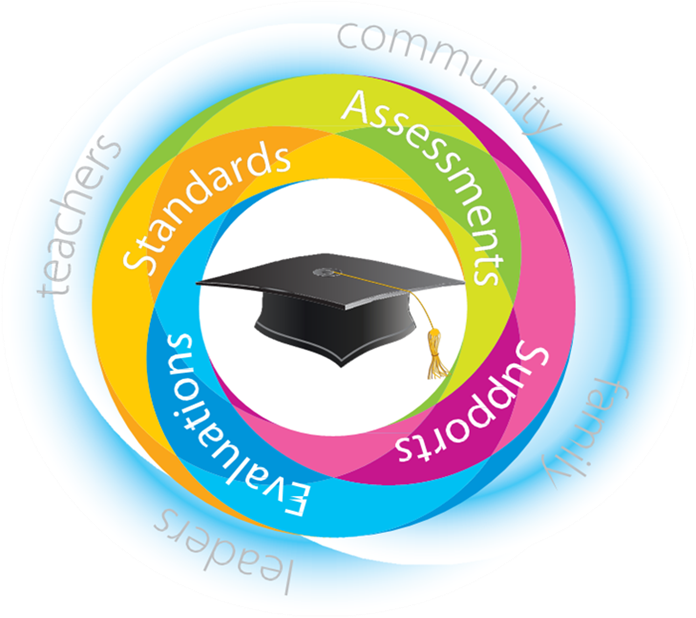 5/25/2015
3
Execution of Title I Programs
Tasks for Title I programs can be divided into three broad categories

Planning for Upcoming Year (spring/summer)

Program Implementation (summer/fall)

Monitoring and Evaluation (winter/spring)
5/25/2015
4
Planning for FY16
Comprehensive LEA Improvement Plan (CLIP) Planning Team Members
5/25/2015
5
Planning for FY16
Working together internally to blend programs and funding to carry out the district plan and to provide a viable Title I program:

Personnel
Financial Resources
Monitoring
Technical Assistance
Academic Interventions
Professional Learning
Parental Involvement 
Expertise
5/25/2015
6
Planning for FY16
In an effort to:
Improve instruction 
Enhance school improvement 
Create community 
Change culture 
Improve technical assistance 
Provide clarity 
Improve communication
Develop professional learning
Develop sustainability
5/25/2015
7
Planning for FY16
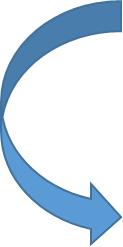 Targeted Professional
Development
Intentional Structure
And Support
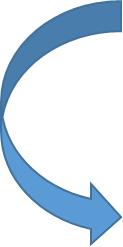 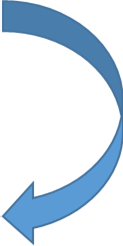 Effective 
Communication
Focused Funding
Sustainable
Practices
5/25/2015
8
Planning for FY16
Review program evaluations with both school level and district level administrators

Analyze 2015 system and school data reports

Assist with school improvement planning for Priority Schools, Focus Schools, Reward Schools, and Performance Flags
5/25/2015
9
Planning for FY16
Survey parents and analyze and summarize data

Conduct annual spring planning meetings with parents and staff – be sure to document with detailed agendas and sign-in sheets
5/25/2015
10
Planning for FY16
Involve all parents in the annual needs assessment, program evaluation, and all program planning – (CLIP, SWP, TAP, FLP, Parental Involvement)

Review and revise plans and compacts based on evaluations and feedback
Document stakeholder involvement – multiple opportunities to give input and provide feedback
Include revision dates on all plans (month, day, year)
Complete and sign plan checklists
5/25/2015
11
Planning for FY16
Review progress of schools planning to become schoolwide in FY16.  (Applications for NEW FY16 schoolwide plans were due to the Department for approval by April 30)

Collaborate with LEA/school personnel regarding schools that may be interested in beginning to plan for SW during FY16 to begin in FY17 – submit intent letter before August 15, 2015
5/25/2015
12
Planning for FY16
Gather appropriate data for FY16 Consolidated Application
Enrollment by school (October, 2014)
Free/Reduced meal data, including Pre-K (October, 2014 or CEP)
Private School data
If rezoning, collect all appropriate data
Complete a “dry run” attendance area
Rank schools for FY16 – plan to serve all schools with poverty above 75-percent
5/25/2015
13
Planning for FY16
Gather appropriate data for FY16 Consolidated Application
Collaborate with appropriate LEA personnel to plan budgets for FY16 
Staff needed – to include class size reduction teachers
Budgets must be based on the annual needs assessment and be included in the program plans
Complete a dry run for comparability to identify any potential issues
Deadline for submission is July 31, 2015
5/25/2015
14
Planning for FY16
Private School Participation
Review Private School Guidance: http://.ed.gov/policy/elsec/guid/equitableserguidance.doc
Review: Ensuring Equitable Services to Private School Children – A Title I Resource Toolkit  http://www.ed.gov/programs/titleiparta/ps/titleitoolit.pdf
Review: Implementing Title I in Georgia Schools - FY16 Handbook for Title I Directors, Section 1, Page 29 – Participations of Children Enrolled in Private Schools. 
 Review: Ensuring Equitable Services to Private School Children:  A Title I Resource Tool Kit http://www.ed.gov/programs/titleiparta/ps/titleitoolkit.pdf
5/25/2015
15
Planning for FY16
Private School Participation
Planning for new private schools must begin in late fall after initial consultation
Continue on-going consultation with participating private schools
Plan for and conduct FY15 private school evaluations
Prior to August 30, 2015, attach to Consolidation Application the following:
FY15 private school final evaluation results
FY15 private school affirmation of consultation forms
FY15 private school affirmation of equitable participation forms
5/25/2015
16
Planning for FY16
Valuable Resources
Attend all trainings to include Title I Conference, regional meetings and webinars
Implementing Title I in Georgia Schools:  FY16 A Handbook for Title I Directors
Systemic Family Engagement:  A Comprehensive Guide to Implementing an Effective Title I Parental Involvement Program
Federal Programs Web site
Private School Guidance
5/25/2015
17
FY16 Program Implementation
Complete the following program tasks:
CLIP and LEA Implementation Plans approved (Due by July 31)

FLP plans for Priority and Focus Schools approved (Due by July 31) with implementation to begin at start of school year

Original Title I budget approved (October); Ensure each Title I school served receives enough funding to operate a viable Title I program
5/25/2015
18
FY16 Program Implementation
Secure the following parental notifications:
Intradistrict Transfer Policy/procedures (July 1)
School Designation Status (Title I Priority, Focus, Reward or no designation)
ESEA Flexibility Waiver
FLP Participation Invitations, multiple ways
Teacher and paraprofessional qualifications
Non Hi-Q teachers
Compacts
Parents Right to Know
Parental Involvement Plans
5/25/2015
19
FY16 Program Implementation
Ensure that all staff have been informed of:
Complaint Procedures
LEA’s Fraudulent activity policy including code of ethics, fraud, waste and abuse
LEA’s test security policy/plan and consequences for violation 
Documentation required
Copy of policies/procedures
Proof of dissemination
5/25/2015
20
FY16 Program Implementation
Complete the following program tasks:

Annual Title I informational parent meeting for each Title I school(by end of October)

Services for private school students must begin at the same time as services to public school students
5/25/2015
21
FY16 Program Implementation
Complete the following program tasks:
Annual private school consultation invitation and meeting (October)

Comparability reports completed with all school comparable (December)

Completion reports submitted (September 30)

Submit waiver request for carryover
5/25/2015
22
FY16 Program Implementation
Review status of budgets, expenditures and internal controls
Review district’s written internal controls/operational procedures for accuracy.  Are they working?  Modify, if necessary

Provide training on operational procedures, internal controls and inventory requirements

Verify personnel on FY16 payroll

Meet at least quarterly with finance officer to review expenditure details and budget status reports
5/25/2015
23
FY16 Program Implementation
Review program budgets
Parental Involvement set-aside and school level

Professional learning – Hi-Q, school and district level

Homeless/neglected set-asides

Private school expenditures – Per pupil and equitable services

FLP expenditures 

Ensure each Title I school served receives enough funding to operate a viable Title I program
5/25/2015
24
FY16 Program Implementation
Review program budgets
Verify that expenditures are supplemental, based on needs assessment and included in school level plan

Submit an amendment to reflect carryover

Review schoolwide funding (Fund 400), if applicable, create amendments as necessitated by program amendments
5/25/2015
25
FY16 Program Implementation
Review program budgets
Begin to estimate FY16 carryover

If not expended in FY16, funds required to be set-aside and budgeted for private schools, parental involvement, and FLP will need be budgeted as carryover in FY17

If needed, prepare to request a lesser amount for FLP once aggressive recruitment requirements have been met and enrollment opportunities have been offered to all students
5/25/2015
26
FY16 Program Implementation
Provide and Document Technical Assistance
Review expectations, monitoring procedures, inventory requirements, parental involvement requirements and other required documentation with each principal and other appropriate staff

Review/provide feedback and approve the revised plans (TAP or SWP), as well as parental involvement plans

Monitor implementation of plans
5/25/2015
27
FY16 Program Implementation
Provide and Document Technical Assistance
Consult with participating private schools and/or N&D facilities to insure their plans are being implemented 

In targeted assistance programs verify personnel’s work is allowable and matches approved schedules and models

Review and approve the documentation of multiple selection criteria and rank order in TAP (including private schools)
5/25/2015
28
FY16 Program Implementation
Provide and Document Technical Assistance
Obtain evidence that resources are being used to serve only eligible students, their teachers and their parents in TAP (including private schools)

Continue collaboration with private schools

Obtain documentation of required parent notifications – have systematic process in place
5/25/2015
29
FY16 Program Implementation
Provide and Document Technical Assistance
Verify professional learning activities are scheduled and aligned to identified needs

Monitor flexible learning program and maintain appropriate documentation for on-site monitoring

Maintain files of any complaints and resolutions

Create working files in the fall to organize the documentation
5/25/2015
30
FY16 Program Implementation
Review and revise written inventory management procedures
On-site inventory check – with signature and dates
Labeled, location, allowable use

Inventory has all required elements 
Description, Serial ID Number, Vendor, Purchase Date, Unit Cost, Funding Source, Location, Use, Condition, and Disposition
5/25/2015
31
FY16 Program Implementation
Review and revise written inventory procedures

All pilferable (walkable) items must be included on inventory

Disposition of property is up-to-date with disposition policy on file

An equipment use plan must be in place for TAPs
5/25/2015
32
FY16 Ongoing Program Monitoring and Evaluation
Title I Director continuously monitors the implementation of all plans/budgets, reviews data, academic status and FLP 

Monitoring is not an event – it is about how the Title I director effectively implements and supervises the programs to insure compliance – it is job embedded

Establish clear, systematic expectations, procedures and required documentation for monitoring and evaluation – set deadlines
5/25/2015
33
FY16 Ongoing Program Monitoring and Evaluation
Collect appropriate time and effort documentation for any staff member paid with Title I funds
Detailed monthly time logs (monitor %)
Periodic Certifications 
Make payroll adjustments as needed
5/25/2015
34
FY16 Ongoing Program Monitoring and Evaluation
Involve principals and other staff members in preparation for Cross-Functional Monitoring visit
If no on-site monitoring
Expectation of work the same
Gather documentation
Submit self-monitoring documentation (May 15)
5/25/2015
35
FY16 Ongoing Program Monitoring and Evaluation
On-going Evaluation – How do you know the programs are working?
Conduct written comprehensive systematic program evaluations and needs assessments.  Is each program addressing the identified needs?  How do you know?
If you cannot determine program effectiveness, make a change
5/25/2015
36
Execution of Title I Programs
Continuous cycle for implementing a viable Title I Program

Planning for Upcoming Year

Program Implementation

Monitoring and Evaluation
5/25/2015
37
Title I, Part A Program Specialists’ Contact Information
5/25/2015
38
Title I, Part A Program Specialists’ Contact Information
5/25/2015
39
Presenters
Grace McElveen
Georgia Department of Education
Title I Education Program Specialist
gmcelveen@doe.k12.ga.us
(912) 334-0802


Tammy Wilkes 
Georgia Department of Education
Title I Education Program Specialist
twilkes@doe.k12.ga.us
(478) 237-2873
5/25/2015
40
Title I Program Timeline for Successful Program Implementation and Program Evaluation
Georgia Department of Education
13th Annual Title Programs Conference
June 17 – 18, 2015
5/25/2015
41